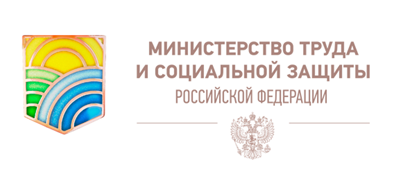 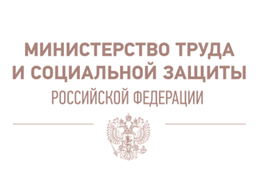 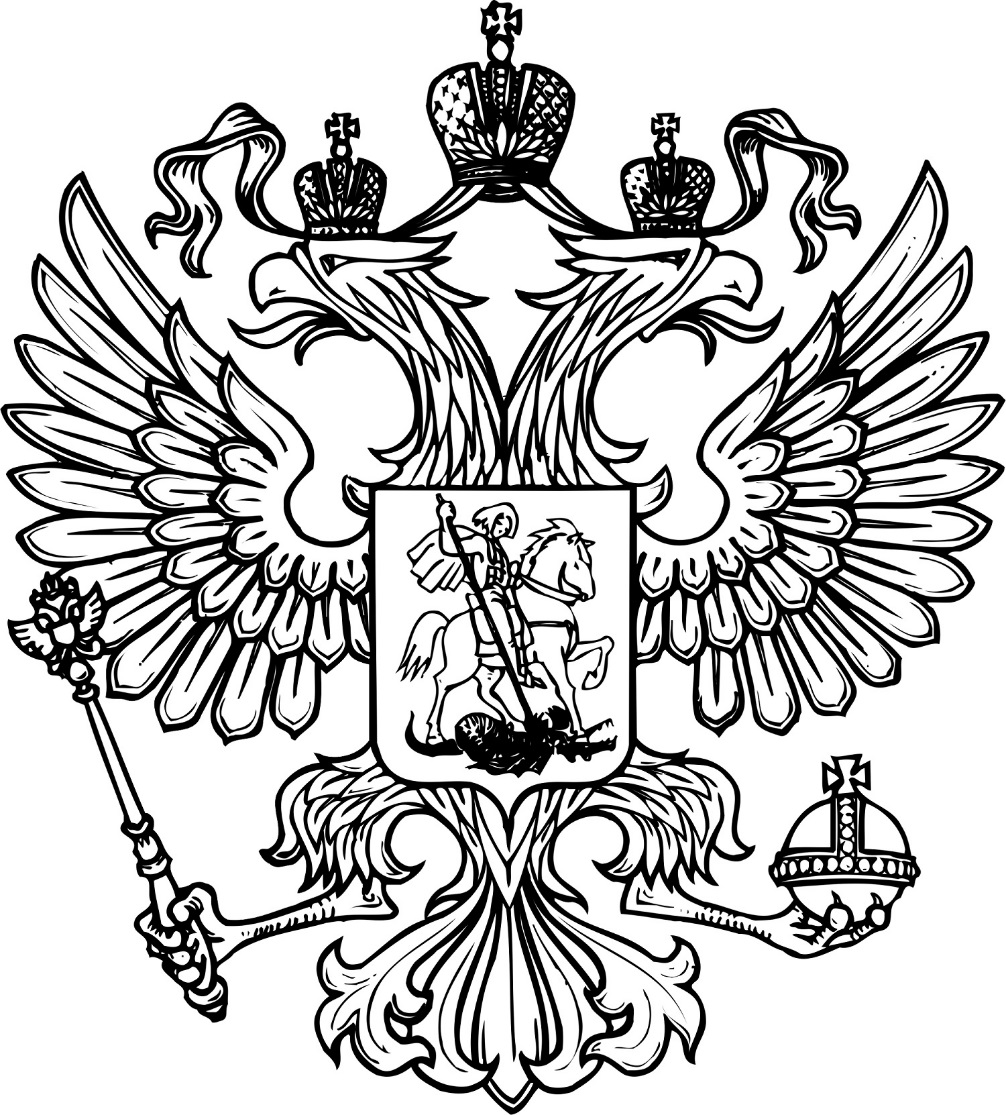 Организация работы 
по выявлению личной заинтересованности при осуществлении закупок
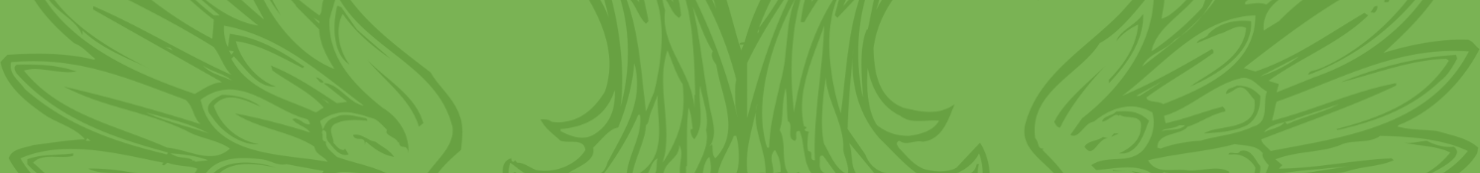 Департамент государственной политики в сфере государственной и муниципальной службы, противодействия коррупции Минтруда России
2
Понятия «конфликт интересов» в законодательстве
1.
Необходимо разделять понятия «конфликт интересов» в Федеральном законе № 273-ФЗ                             и Федеральном законе № 44-ФЗ
Для целей антикоррупционного законодательства используется понятие «конфликт интересов», установленное в Федеральном законе № 273-ФЗ
2.
Работу по выявлению личной заинтересованности при осуществлении закупочной деятельности проводят антикоррупционные подразделения
3.
Требуется устанавливать факт распространения статей 10 и 11 Федерального закона № 273-ФЗ                 на конкретных работников организации
4.
3
Базовые принципы построения антикоррупционной работы в закупках
Принцип законности
Принцип учета ресурсов
Принцип результативности
Работа, направленная на выявление личной заинтересованности, должна осуществляться с учетом фактических возможностей органа (организации)
Общие профилактические мероприятия
Аналитические мероприятия
Рекомендуется определить ответственного служащего (работника)
[локальная специализация]
4
Определение перечня лиц в целях профилактики
Руководитель заказчика
Члены коллегиального органа по осуществлению закупок
Должностные лица контрактной службы или контрактный управляющий
Служащие (работники), заинтересованные в осуществлении закупки
Иные лица, участвующие в осуществлении закупок
Включение в перечень декларантов (при наличии)
5
Общие профилактические мероприятия
1.
Повышение квалификации ответственного служащего (работника)
Налаживание оптимальной коммуникаций в органе (организации)
2.
рабочий порядок (телефонная связь, электронная почта и проч.)
официальный порядок (служебная переписка)
участие в открытых процедурных мероприятиях
иные способы
6
Общие профилактические мероприятия
Ежегодные (чаще) консультативно-методические совещания
3.
Подготовка типовых ситуаций личной заинтересованности в закупках
4.
Ежегодная добровольная оценка знаний служащих (работников)
5.
Информирование служащих (работников) о практике привлечения к ответственности, в т.ч. в рамках органа (организации)
6.
7
Аналитические мероприятия
Определение критериев выбора закупок для анализа
размер НМЦК, цена контракта с единственным поставщиком, начальная сумма одной единицы
коррупционная емкость сферы
частота заключения контракта с одним и тем же лицом
иные аспекты
1.
анализ всех заинтересованных служащих (работников) и всех участников закупки
4.
выборочный анализ заинтересованных служащих (работников) и поставщиков с учетом критериев
2.
анализ всех заинтересованных служащих (работников) и всех поставщиков
выборочный анализ заинтересованных служащих (работников) и поставщиков на основании поступившей информации
5.
выборочный анализ заинтересованных служащих (работников) и участников закупки с учетом критериев
3.
6.
иные основания
8
Источники внешней информации
Замечания уполномоченных органов (ФАС России, Счетная палата Российской Федерации, Федеральное казначейство)
Письма физических и юридических лиц, связанные с закупочной деятельностью
«Горячая линия», личный прием, специальная электронная почта
При необходимости организовать проверку
9
Внутренние источники информации
Трудовая книжка (конфликт интересов  «на входе»)
Реестр заключенных контрактов
Ежегодное добровольное декларирование по конфликту интересов
Анкета при поступлении / карточка работника
Реестр контрагентов
Журнал посещений  органа (организации)
Декларация;
сведения о социальных сетях
Иные источники
Формирование профиля служащего (работника)
10
Аналитические мероприятия в отношении участника закупки
Информация на сайте http://zakupki.gov.ru/
Поступающая в орган (организацию) информация (запросы, конверты и проч.)
Открытые источники информации (например, https://pb.nalog.ru/)
Формирование профиля участника закупки
11
Аналитические мероприятия
Профиль служащего (работника)
Профиль организации
Проведение антикоррупционной проверки                                           (при необходимости)
Можно обратить внимание на субподрядчиков, например, с т.з. «навязывания услуг»